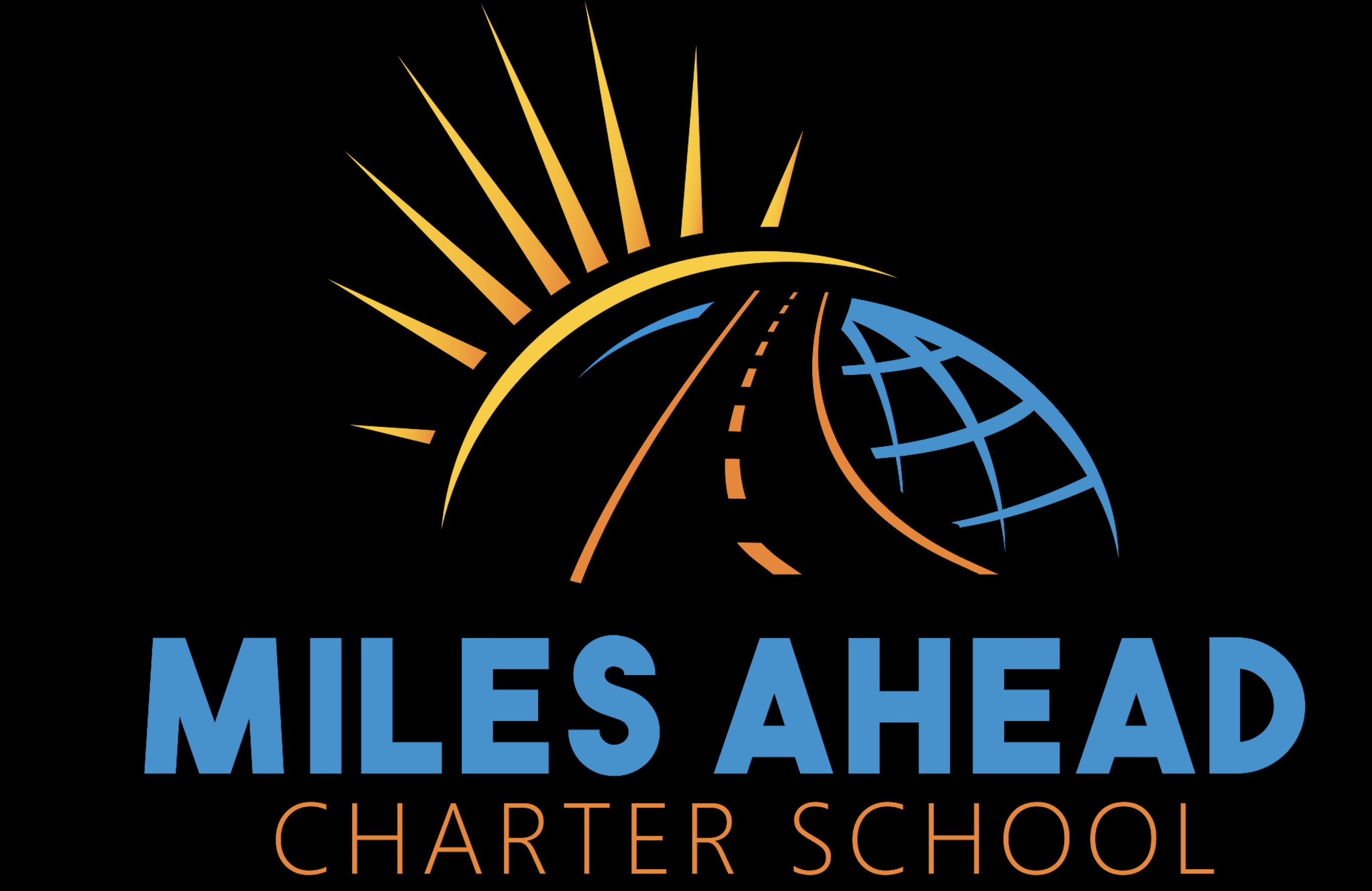 MACS Development Committee
Calendar of Events
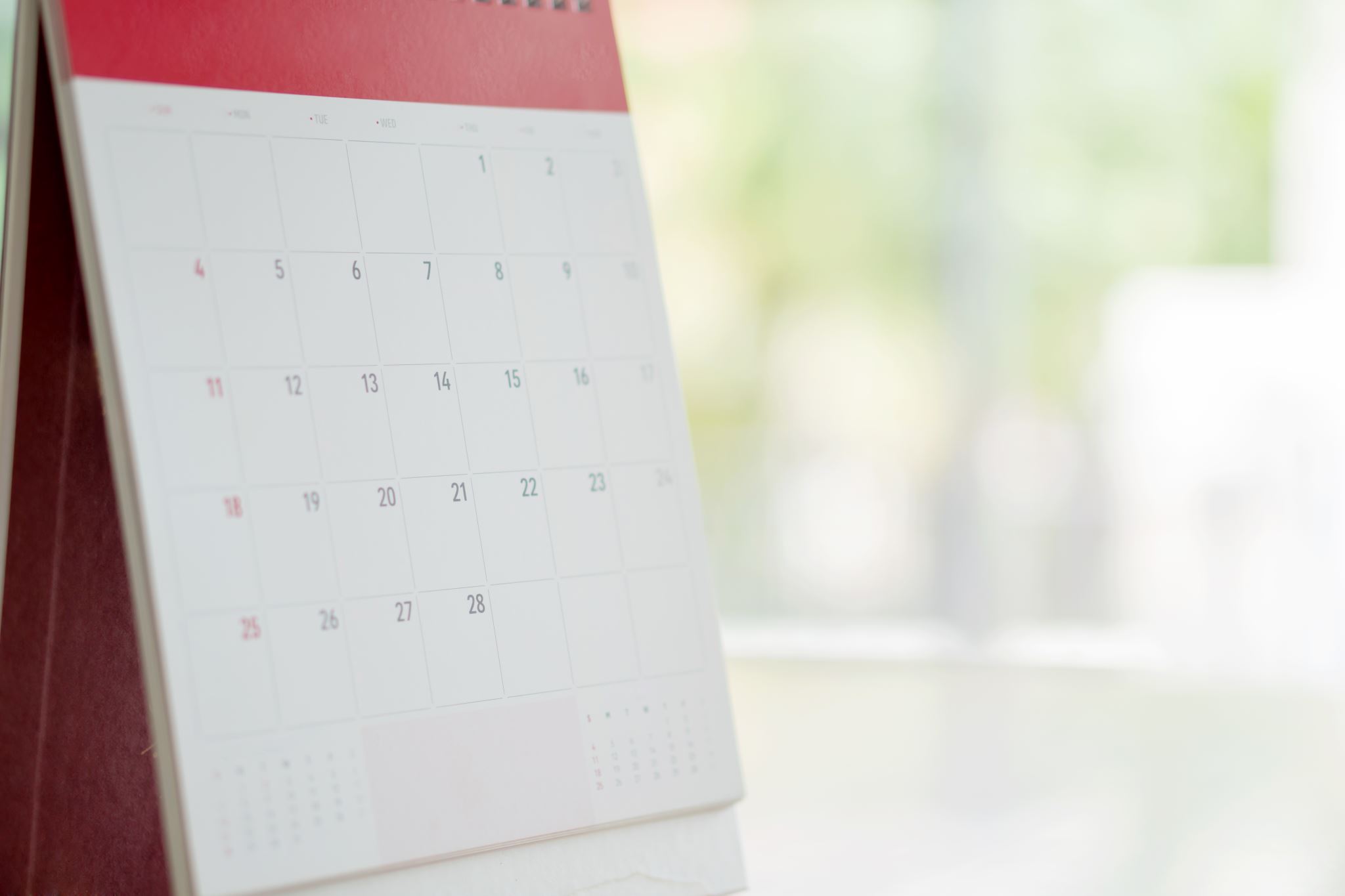 Goals and Objectives
Develop annual and multi-year fundraising plans that will generate the funds needed to meet the non-public and non-grant fundraising goal.
Coordinate the implementation of the fundraising plan with fundraising efforts by senior staff, parents, and other volunteers.

Develop a plan for involving all board members in the non-grant resource development activities of the organization.

Create specific, measurable, board-level goals for the year as part of the full board planning process.
Needs to be done first
Should align to strategic plan
Could use food need as a cornerstone of creating our specific goals
Report to the board of trustees at its regular meetings in a manner determined by the board.
Annually evaluate its work as a committee and the objectives it has committed itself to, and report on the same to the board of trustees 
Overall, all goal and percentage attained
Return on Investment 
Projections
Key takeaways
Create easy to follow calendar of events
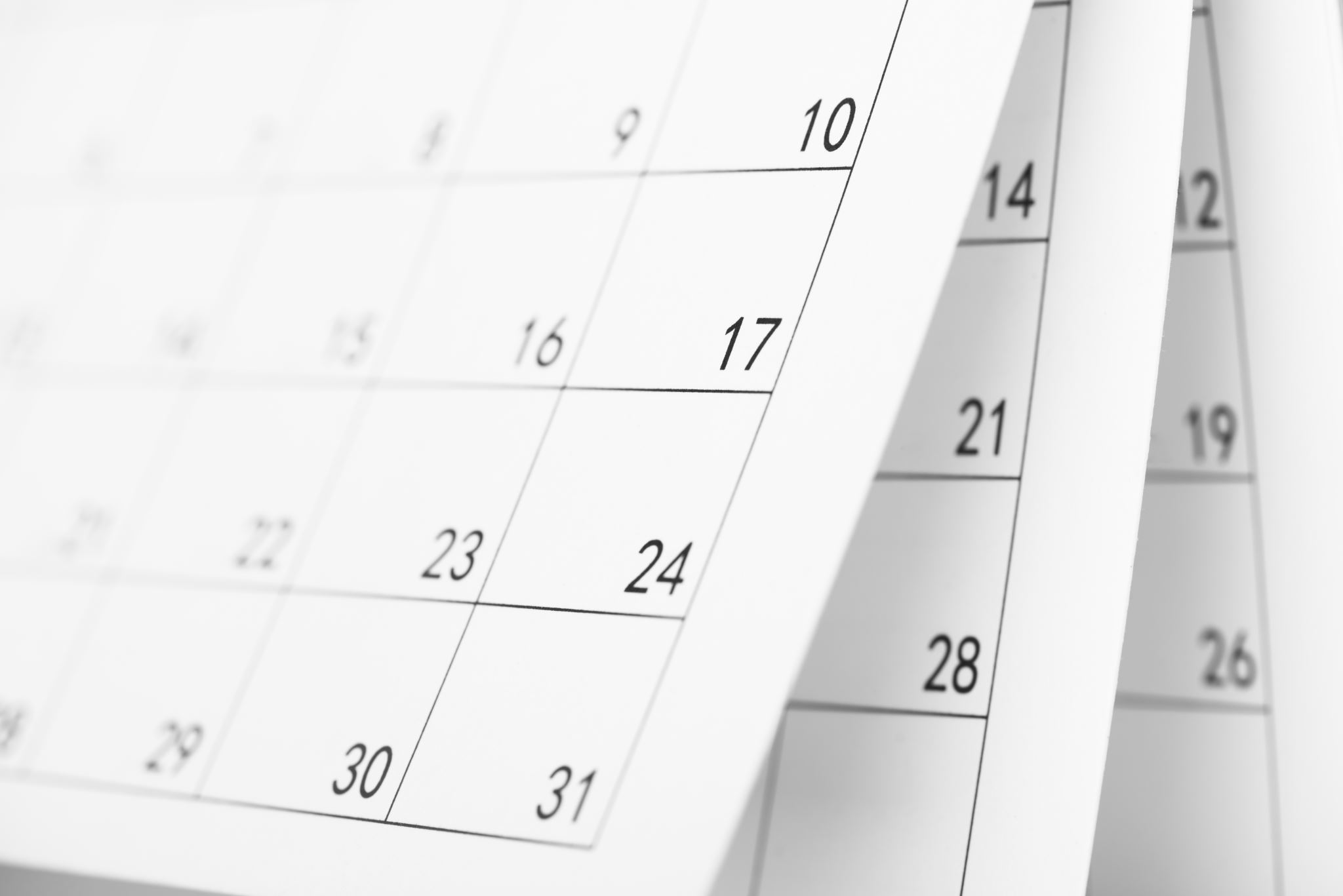 Calendar
Annual Activities
Annual Activities
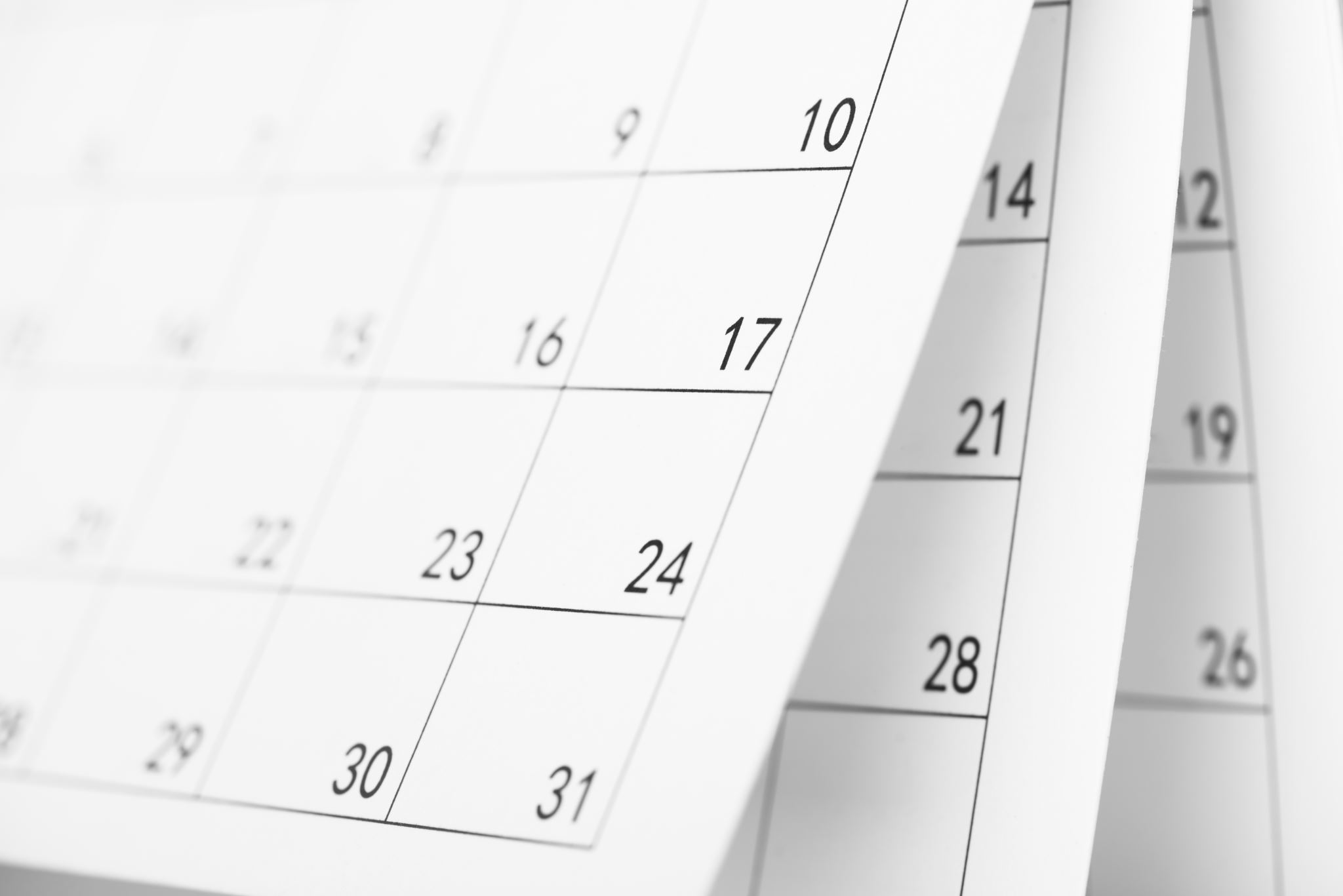 Calendar
2024 Activity
2024 Activity